Литературное        чтение
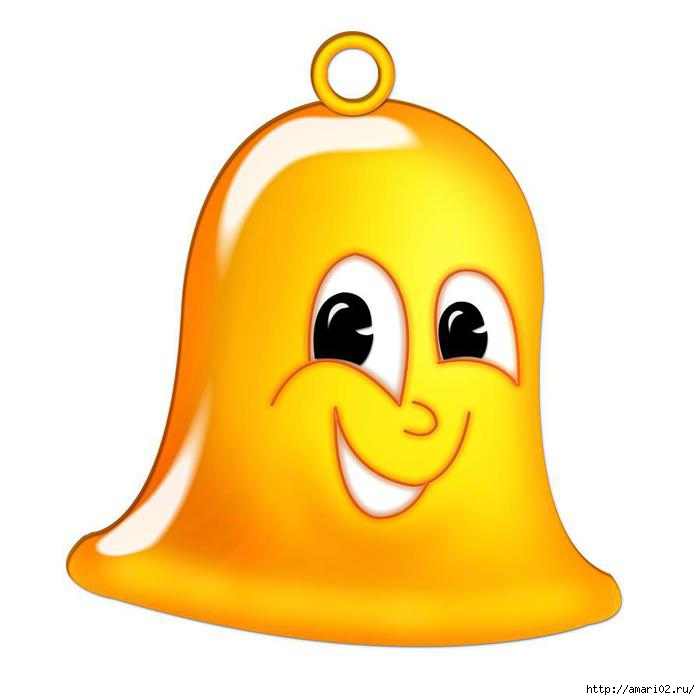 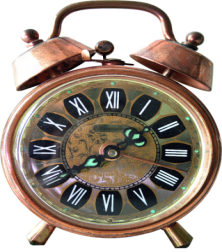 «И в шутку и всерьёз»
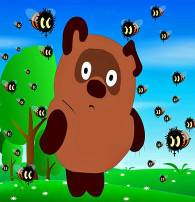 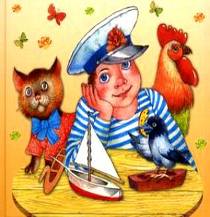 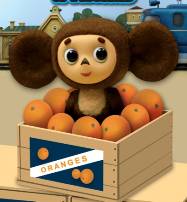 Игра « Назови автора»
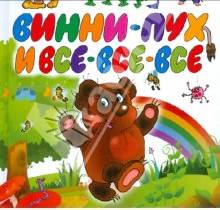 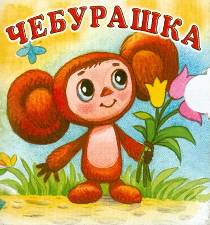 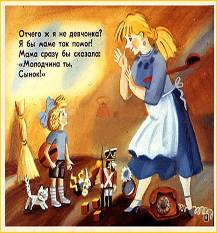 Б. Заходер
Б. Заходер
Г. Остер
Э. Успенский
И. Токмакова
Э. Успенский
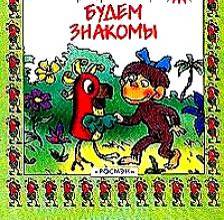 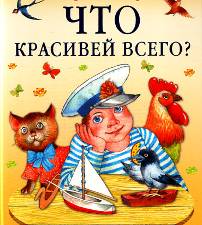 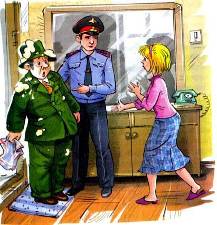 Зачеркните  повторяющиеся буквы и прочитайте фамилию писателя из оставшихся букв
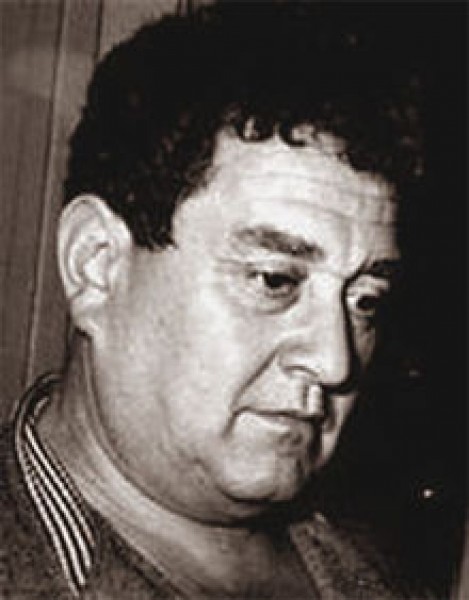 Драгунский Виктор Юзефович
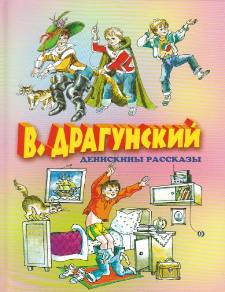 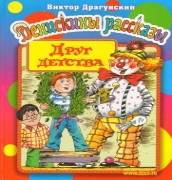 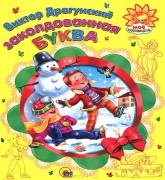 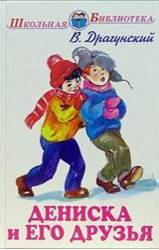 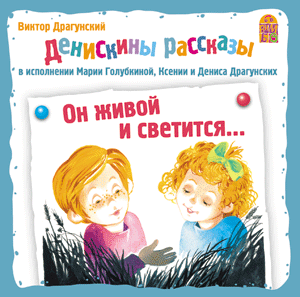 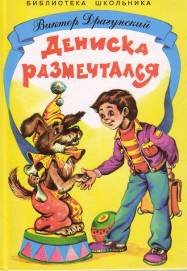 В.Ю. Драгунский
"Тайное становится явным"
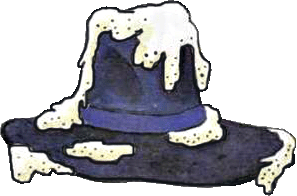 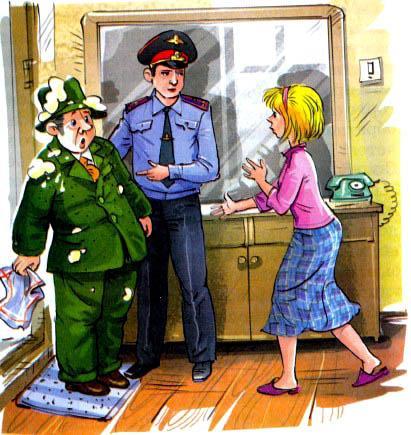 Словарная  работа
Тайна?
Грановитая палата 
— памятник архитектуры в Московском 
Кремле, одно из древнейших гражданских 
зданий Москвы. В Грановитой палате на протяжении столетий отмечались многие крупные события в жизни русского 
государства, она являлась парадным 
тронным залом.
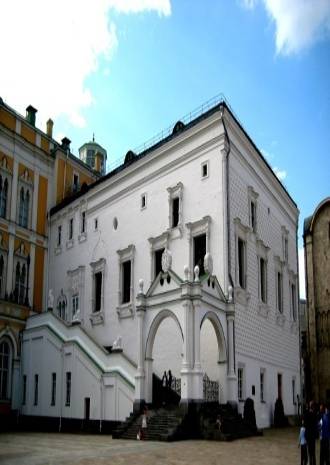 Интеллигентный человек
Клевета
Язвительный
Определите последовательность происходящих в тексте действий, расставив их по порядку.
«Видеть не могу манную кашу!»
1
«Вы выливаете разную гадость за окно!»
4
5
«Ты это запомнил на всю жизнь?»
2
«Ты должен съесть всё до дна!»
«А я остался с кашей наедине».
3
ВЫБЕРИ ПРАВИЛЬНЫЙ ОТВЕТ
1. Как зовут главного героя?
а) Мишка
б) Дениска
в) Вовка
2. Куда хотела мама отвезти Дениску?
а) в Кремль
б) в Грановитую палату
в) в цирк
3. Какая каша была предложена на завтрак?
а) манная
б) гречневая
в) овсяная
4. Что сделал Дениска с кашей?
а) съел
б) выбросил в окно
в) отдал собаке
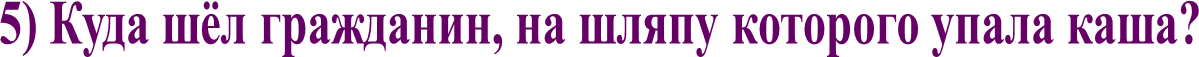 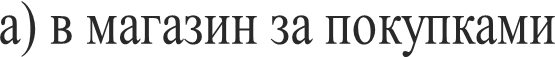 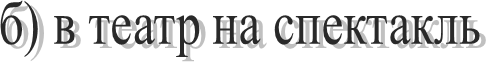 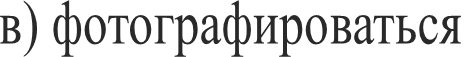 6. Как мама отнеслась к поступку Дениски?
а) обрадовалась
б) заплакала
в) ужасно рассердилась
7. Какой вывод для себя из этого случая сделал Дениска?
а) Я всё-равно пойду в Кремль.
б) Тайное становится явным.
в) Я весь вечер проведу в углу.
Проверь себя!
б
  а
  а
  б
  в
  в
  б
весёлый
озорной
выдумщик
внимательный к 
словам мамы
честный
умеет признать 
свою вину
«Юному человеку нужны все витамины, в том числе все нравственные витамины. Витамины доброты, благородства, честности, порядочности, мужества. Все эти витамины дарил нашим ребятам щедро и талантливо Виктор Драгунский».
поэт Яков Аким, 
близкий друг Драгунского
узнал
запомнил
Я
научился
удивился
Спасибо за урок
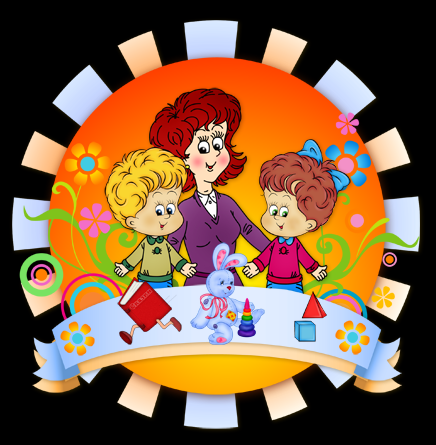